Рационально – эмотивная терапия А. Эллиса
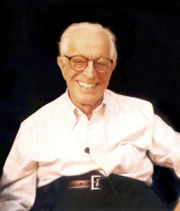 Метод относится к когнитивному направлению психотерапии.
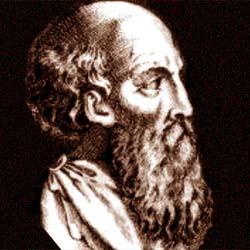 «Людям мешают не вещи, а то, какими они их видят»

Эпиктет
Человек рождается с определенным потенциалом, имеющим две стороны: рациональную и иррациональную; конструктивную и деструктивную, стремящуюся к любви и росту и стремящуюся к разрушению и самообвинению и т.д.
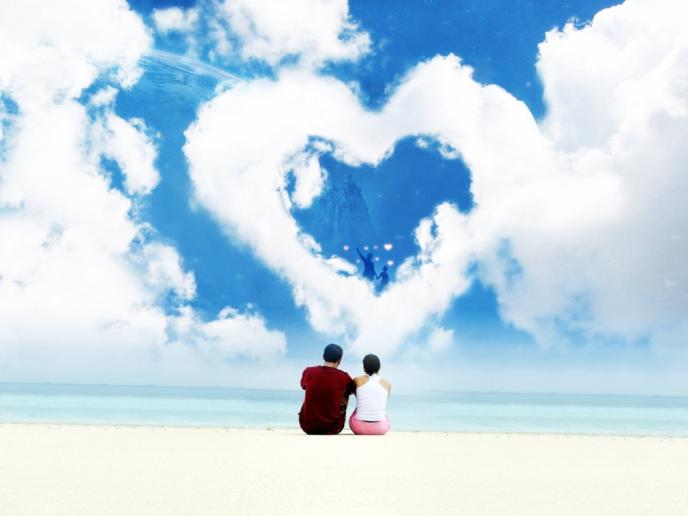 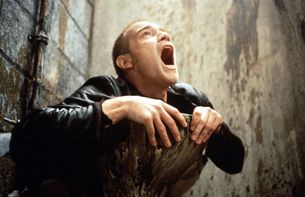 Источник психологических нарушений при всем своем многообразии — это система индивидуальных иррациональных представлений о мире, усваиваемая, как правило, в детстве от значимых взрослых.
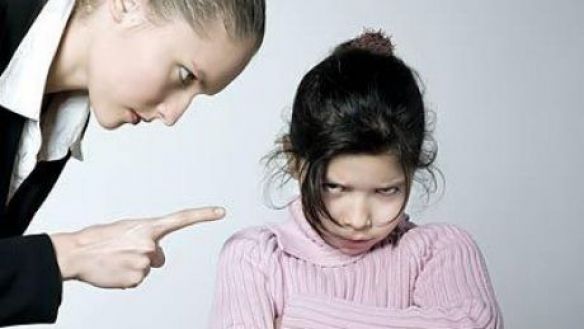 Дескриптивные когниции содержат информацию о реальности, о том, что человек воспринял в мире, это "чистая" информация о реальности. 


Оценочные когниции отражают отношение человека к этой реальности.
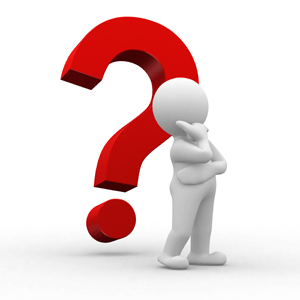 “Кодекс невротика” — ошибочные суждения, стремление выполнить которые ведет к психологическим проблемам.
Примеры: 

“я должен всем доказать, что я — преуспевающий, умелый и удачливый человек; когда меня отвергают — это ужасно”;

 “я должен нравиться всем значимым для меня людям”;

 “лучше всего — ничего не делать, пусть жизнь решает сама”.
А-В-С-D — теория
А — активирующее событие, 

В (belief) — мнение о событии,
 
С (consequence) — последствие (эмоциональное или поведенческое) события; 

D (dispating) — последующая реакция на событие (в результате мыслительной переработки); 

Е (effect) — завершающее ценностное умозаключение (конструктивное или деструктивное)
Первый этап - кларификация, прояснение параметров события (A), в том числе параметров, наиболее эмоционально затронувших клиента, вызвавших у него неадекватные реакции.
Второй этап - идентификация эмоциональных и поведенческих последствий воспринятого события (С).
А. Эллис выделил четыре наиболее распространенные группы иррациональных установок, создающих проблемы:
1. Катастрофические установки.
2. Установки обязательного долженствования.
3. Установки обязательной реализации своих потребностей.
4. Глобальные оценочные установки.
Третий этап - реконструкция иррациональных установок.
Четвертый этап - закрепление адаптивного поведения с помощью домашних заданий, выполняемых клиентом самостоятельно.
Анализ поведения клиента или самоанализ по схеме: “событие-восприятие-реакция- обдумывание-вывод” обладает весьма высокой продуктивностью и обучающим эффектом.
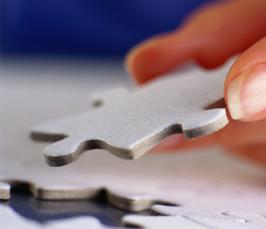 Психологические предпосылки РЭТ: 

1) признание личной ответственности за свои проблемы; 
2) принятие идеи, что имеется возможность решительно повлиять на эти проблемы; 
3) признание, что эмоциональные проблемы проистекают из иррациональных представлений; 
4) обнаружение (осознавание) этих представлений; 
5) признание полезности серьезного обсуждения этих представлений; 
6) согласие прилагать усилия к конфронтации со своими алогичными суждениями; 
7) согласие на использование РЭТ.
Описание консультативного
и психотерапевтического процесса
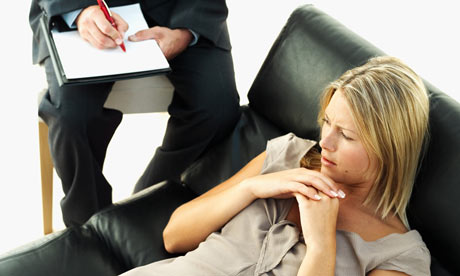 Главная цель — помощь в пересмотре системы убеждений, норм и представлений. 



Частная цель — освобождение от идеи самообвинения.
Позиция психолога -консультанта или психотерапевта, работающих в русле данной концепции директивна.
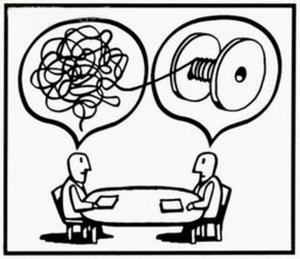 Позиция клиента - роль ученика.
Клиент проходит три уровня инсайта: поверхностный (осознание проблемы),

углубленный (распознавание собственных интерпретаций), 

глубинный (на уровне мотивации к изменению).
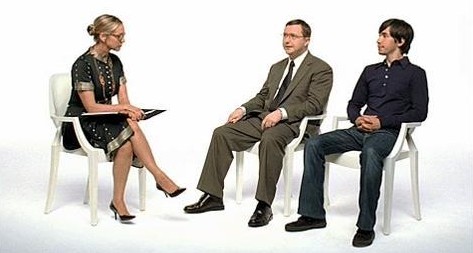 Психотехника в рационально-эмотивной терапии.
1. Обсуждение и опровержение иррациональных взглядов
2. Когнитивное домашнее задание
3. Рационально-эмотивное воображение
4. Ролевая игра
5. Атака на страх